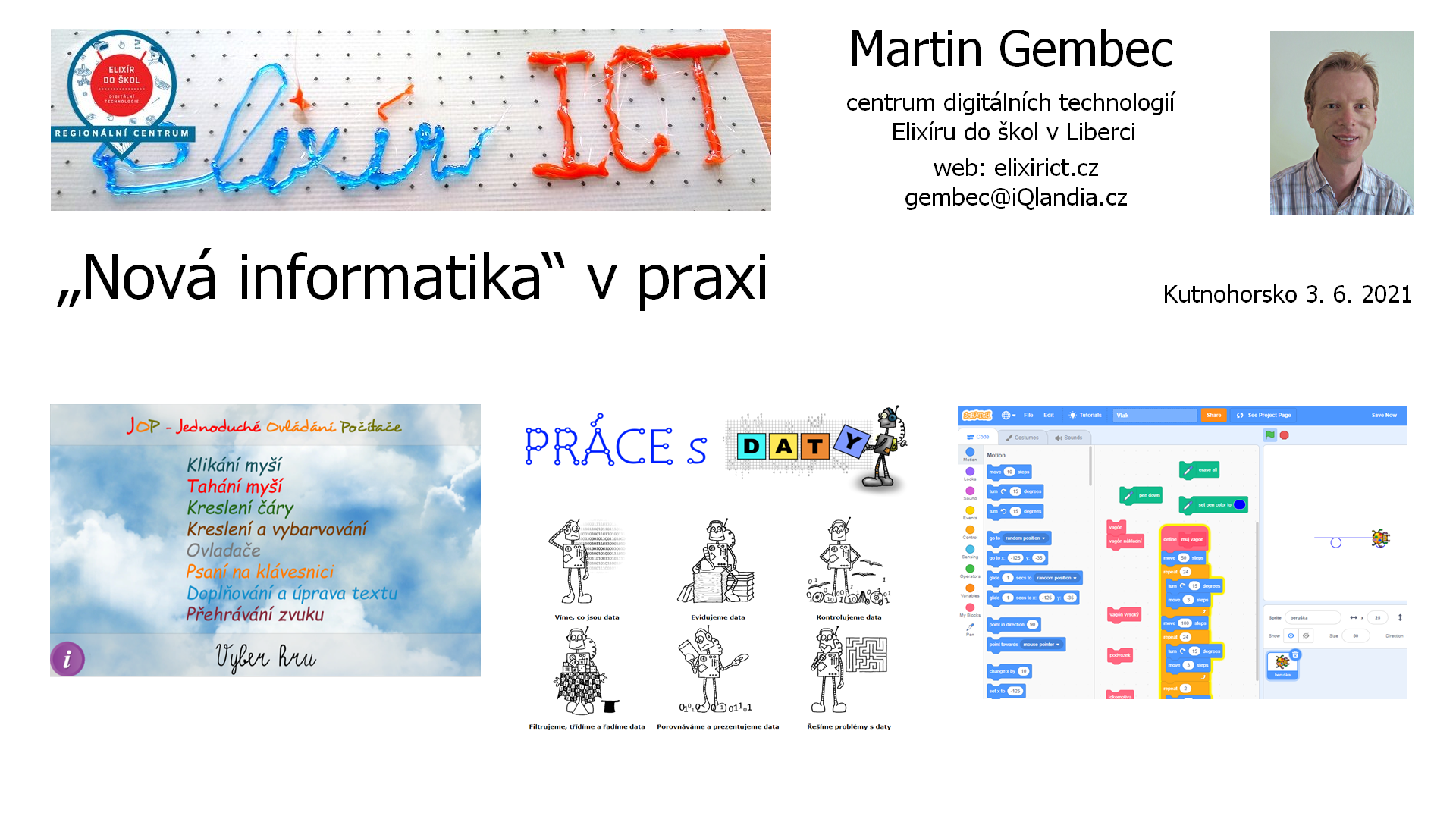 Školní vzdělávací programy
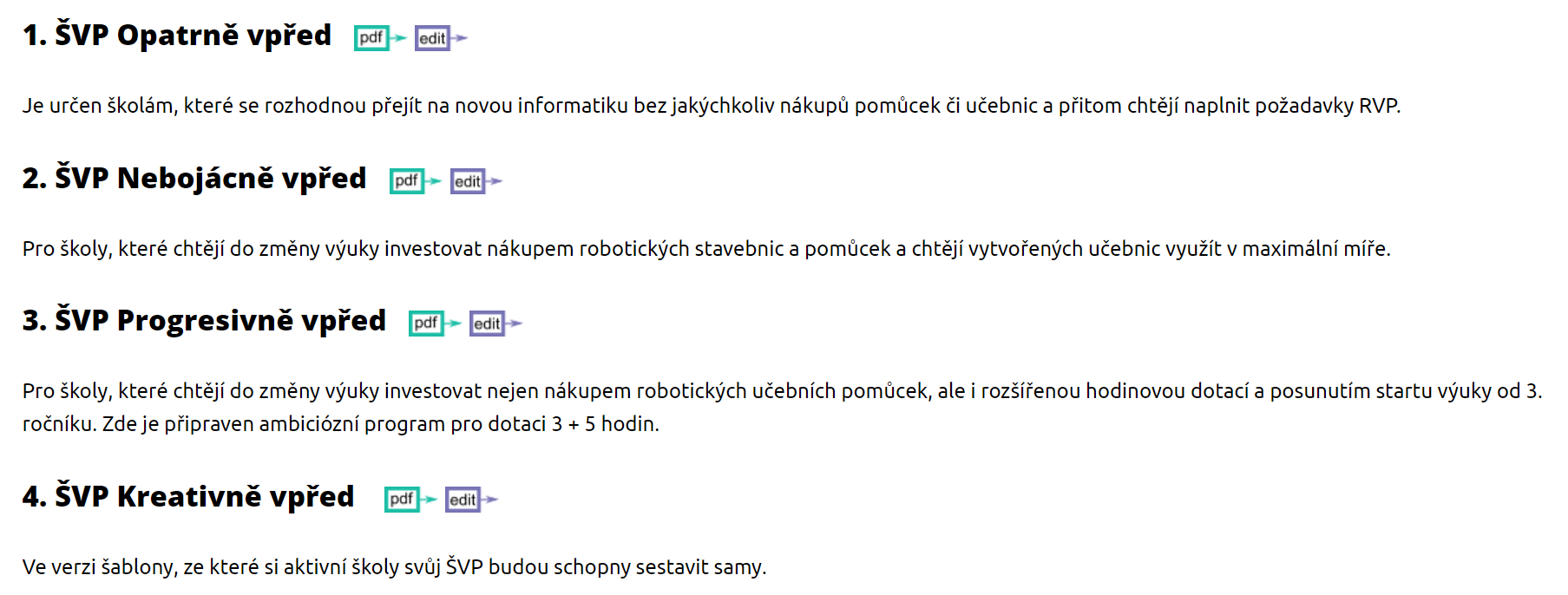 https://imysleni.cz/svp
Jednoduché ovládání počítače
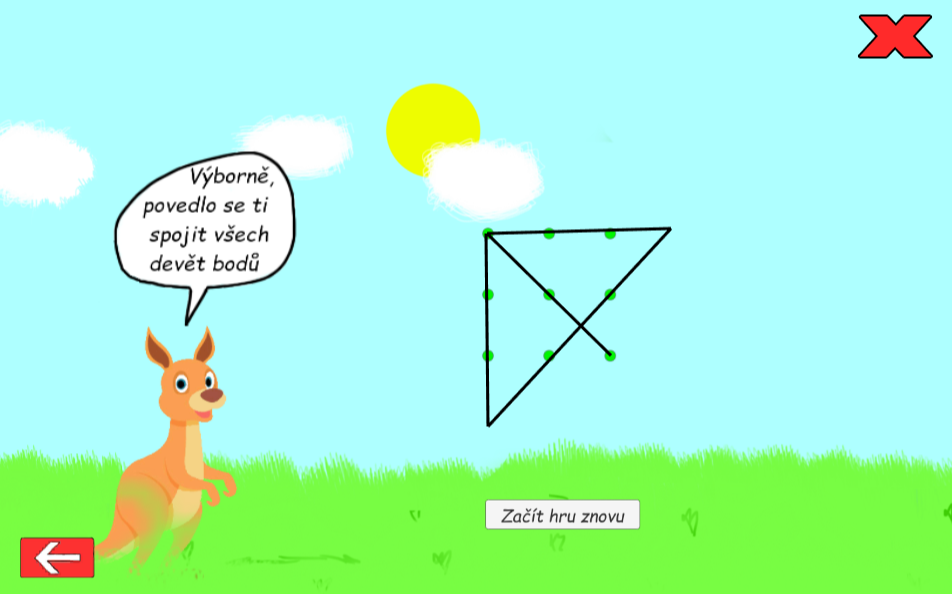 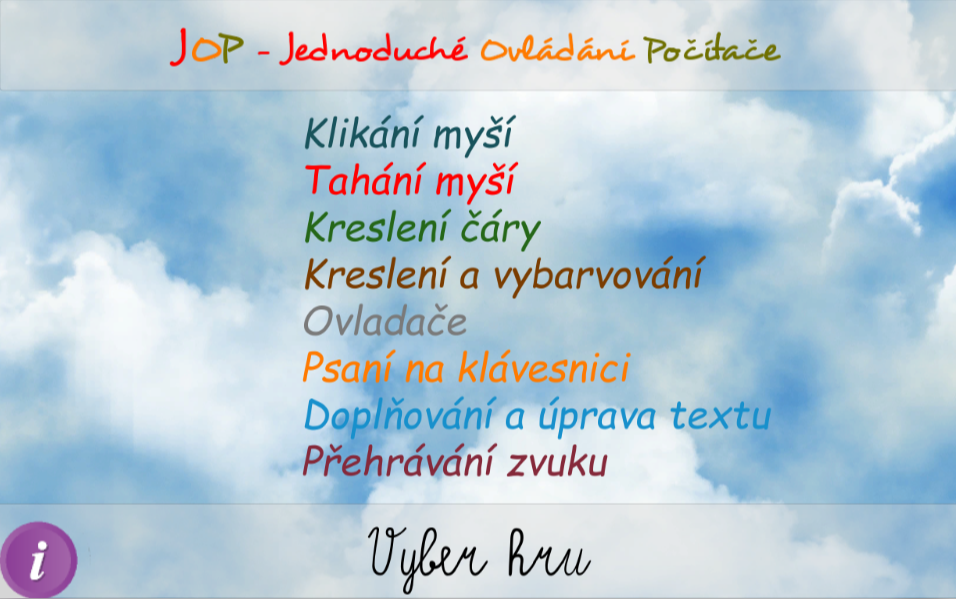 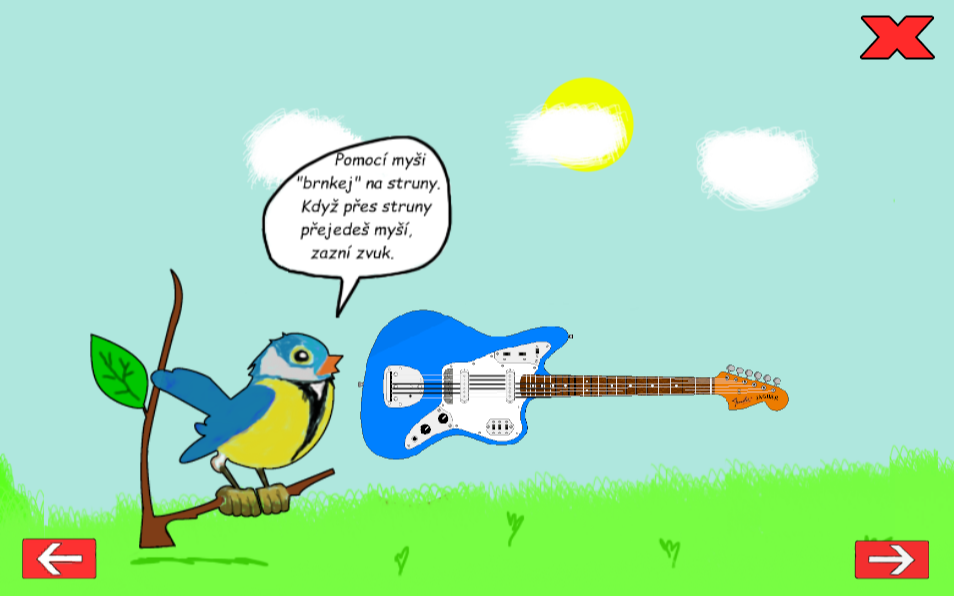 http://home.pf.jcu.cz/jop/
Logika – základní úlohy – bobřík – jednotažky
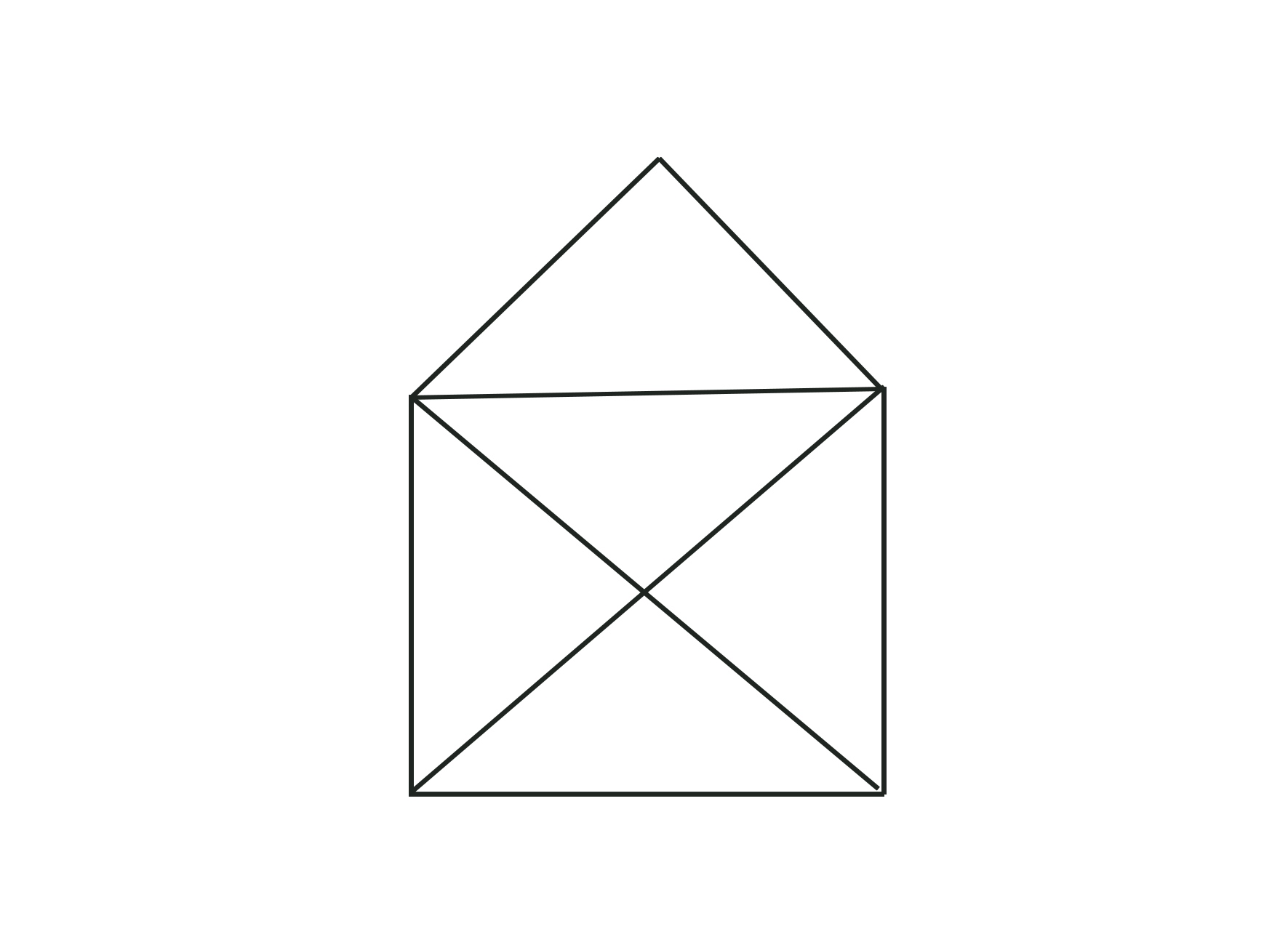 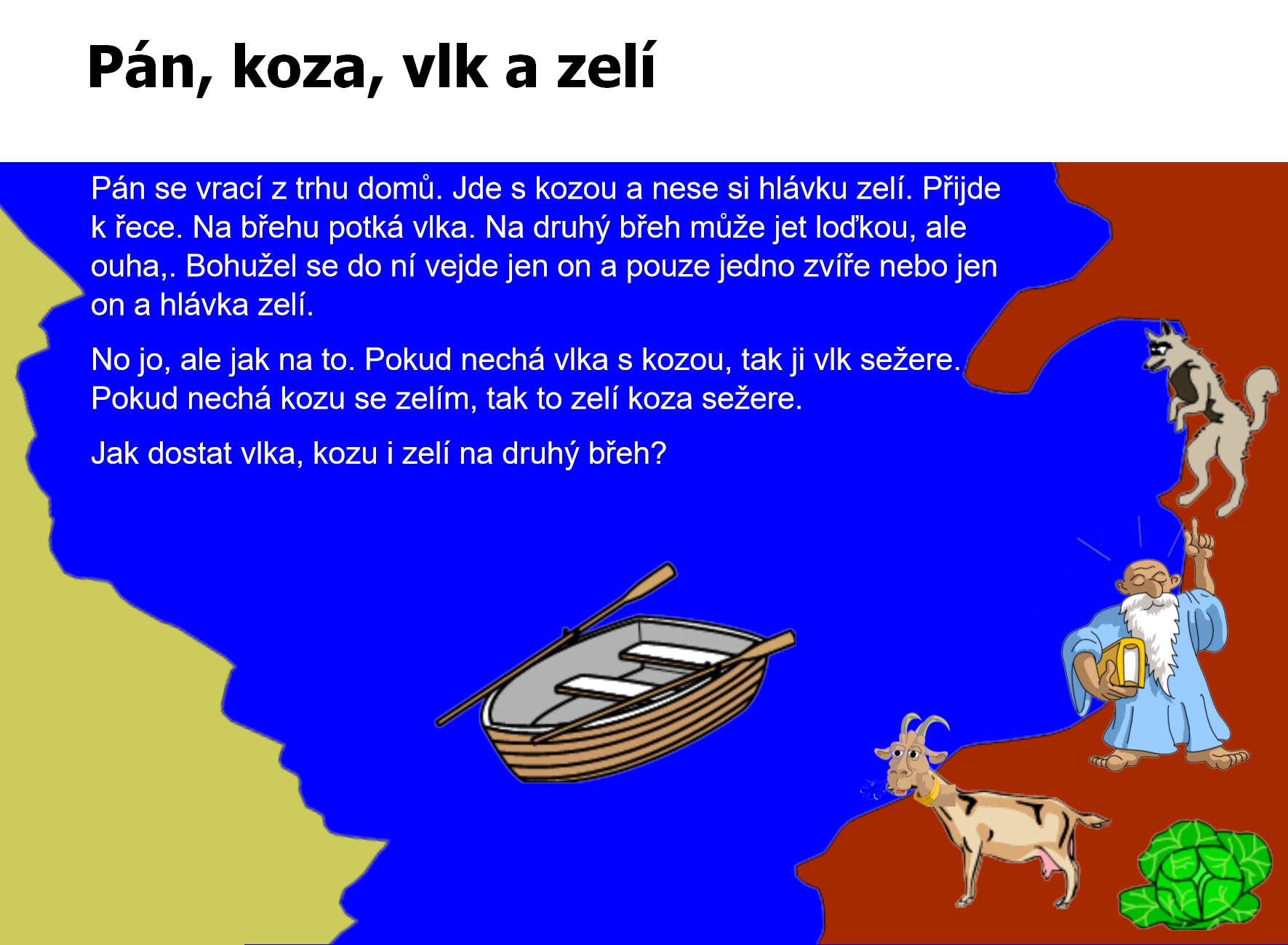 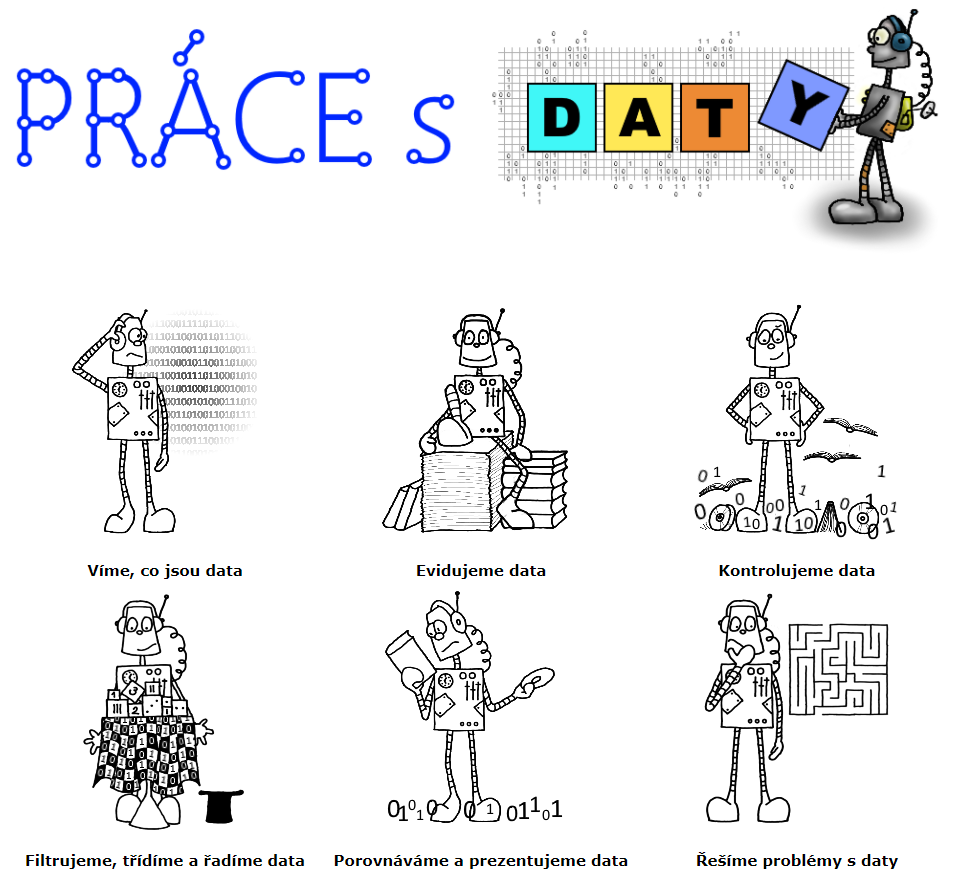 Práce s daty
https://pracesdaty.zcu.cz/
Kódování obrázku
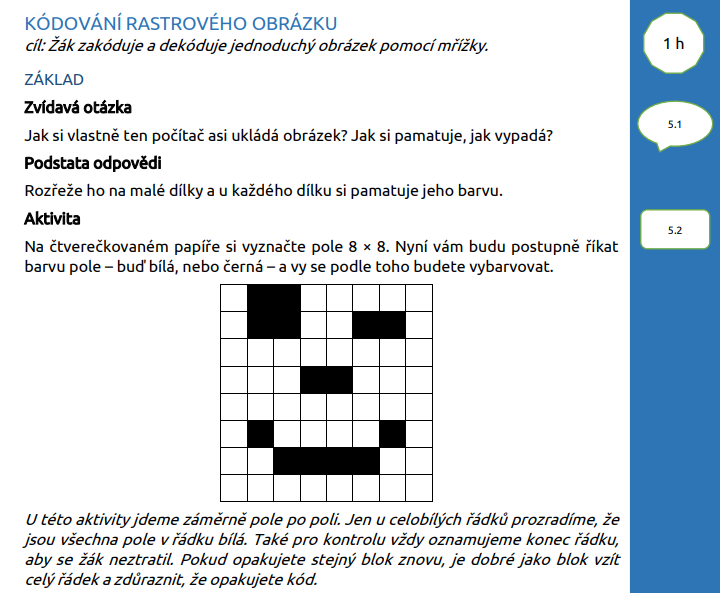 Kódování obrázku - vyzkoušeno v Nearpodu
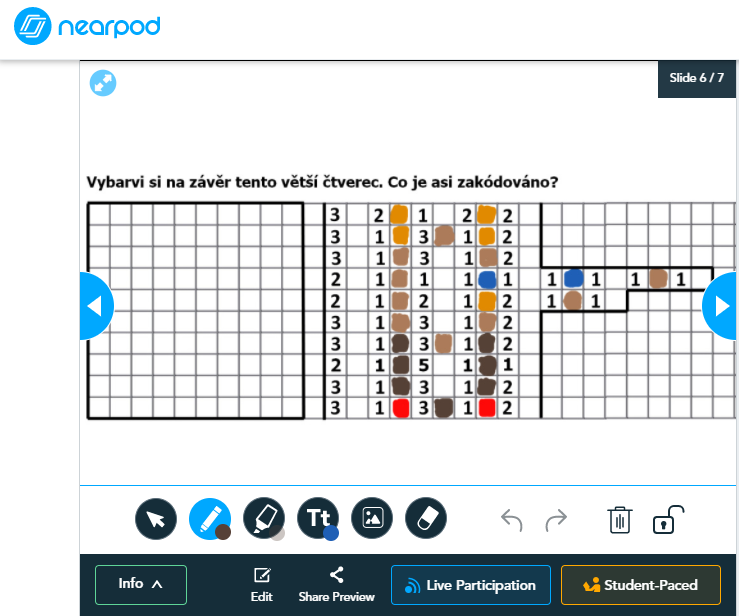 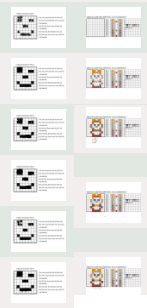 Grafové modely
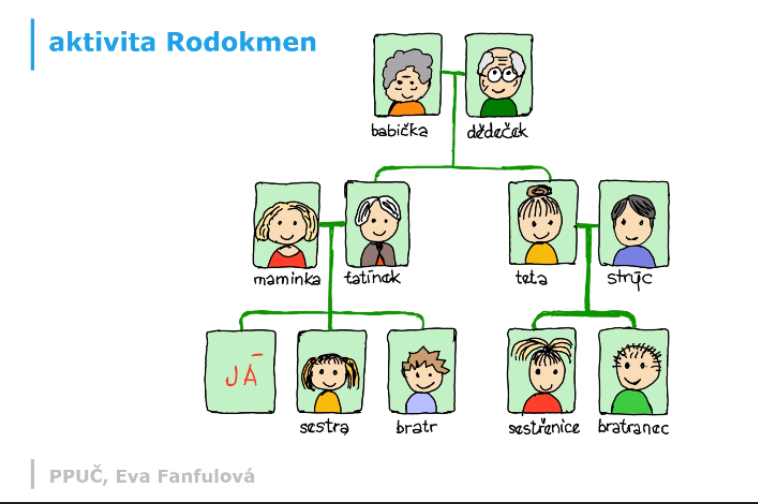 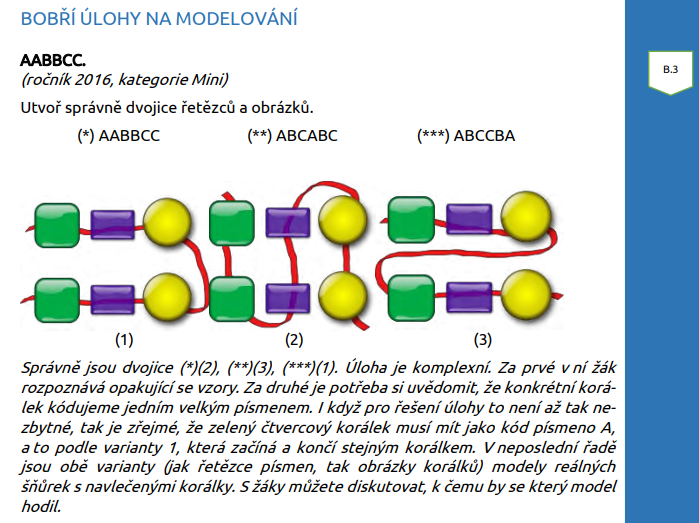 Kódování s bloky – Code.org
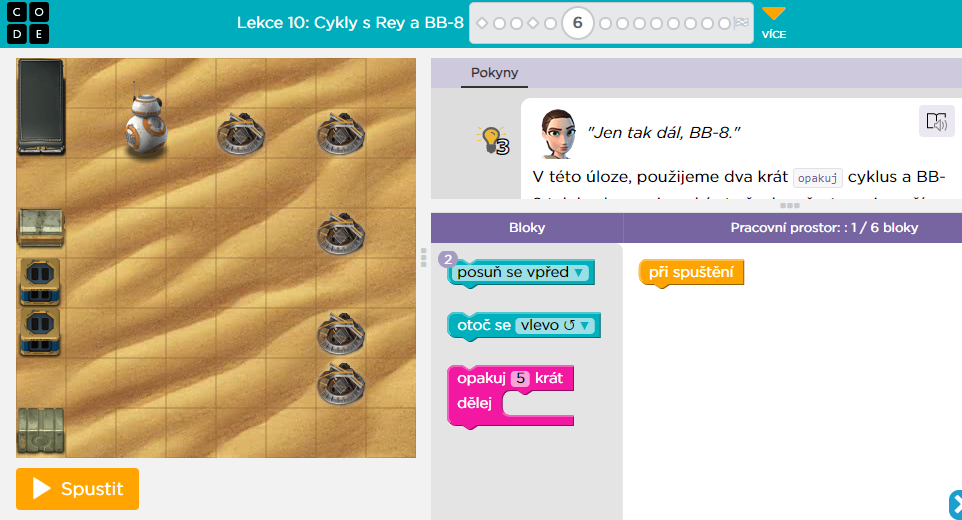 Kódování s bloky – Code.org
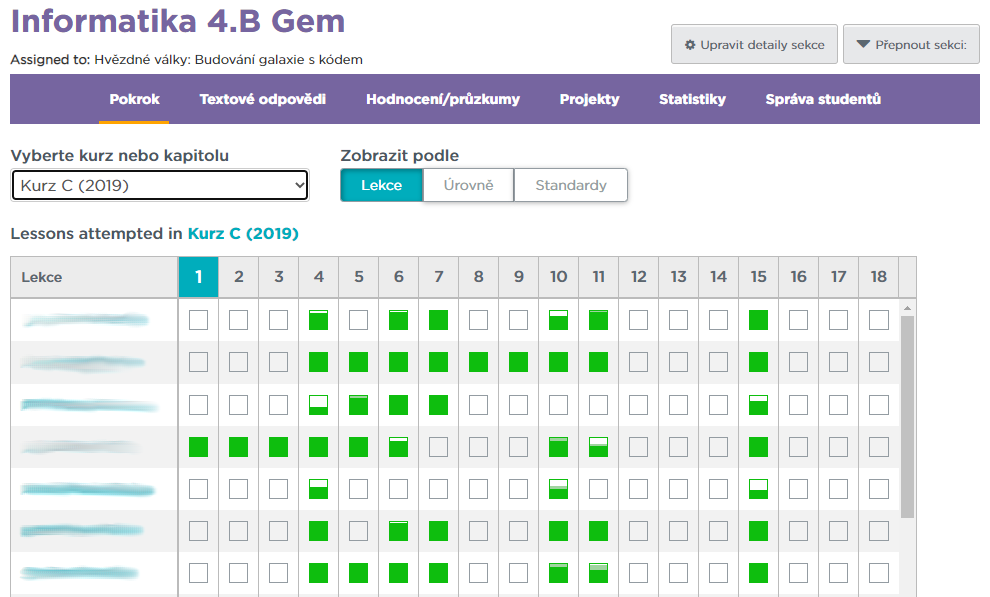 Kódování s bloky – Scratch
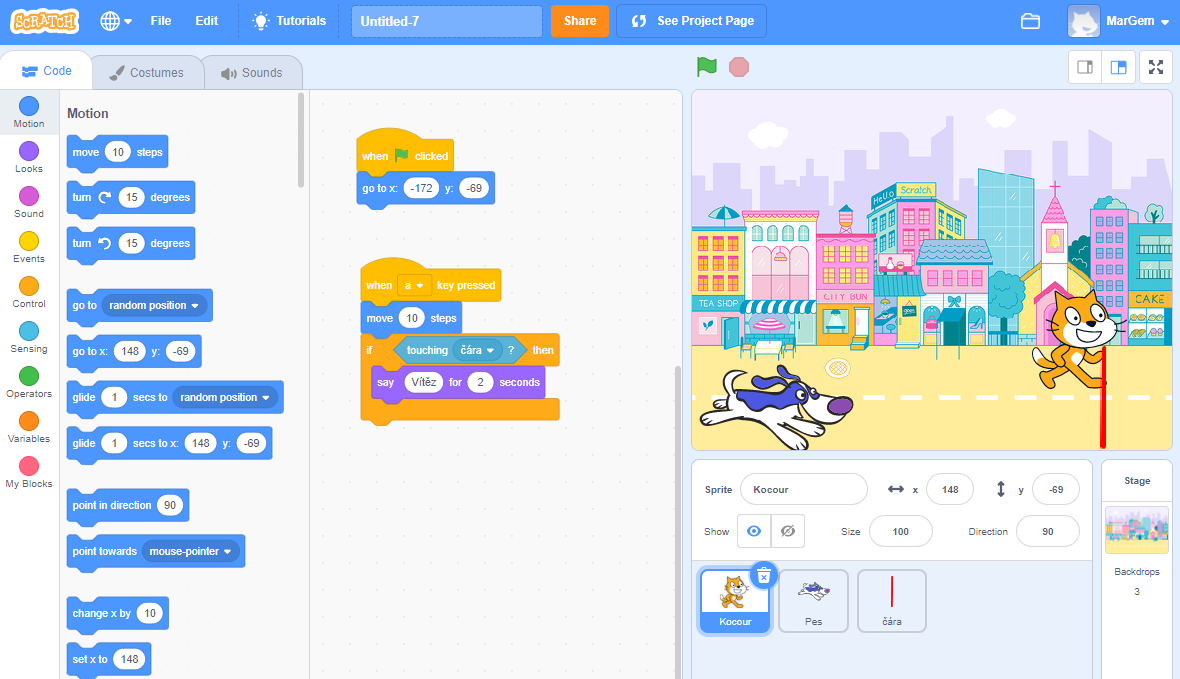 Kódování s bloky – Scratch
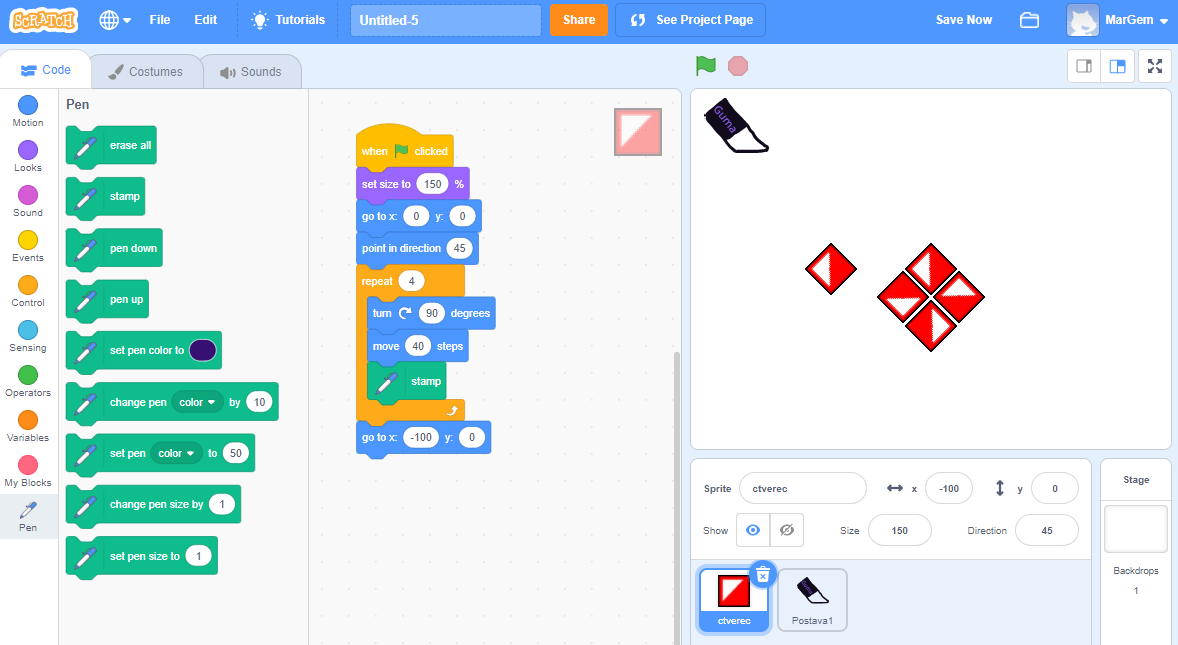 Kódování s bloky – Scratch
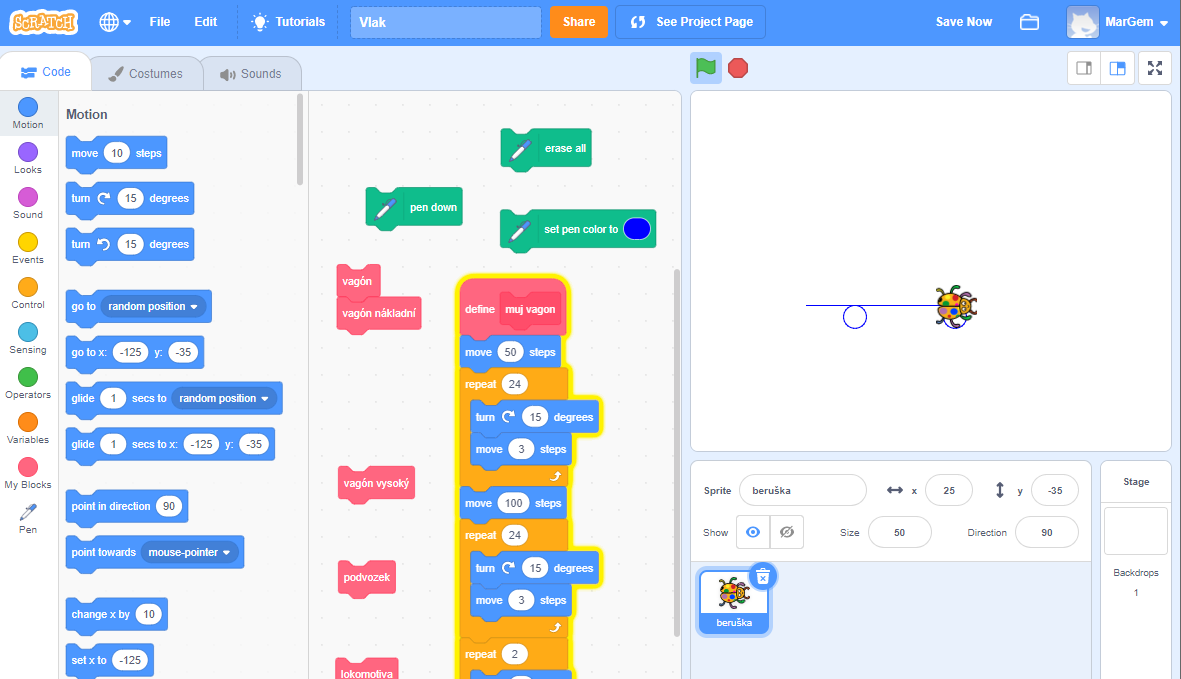 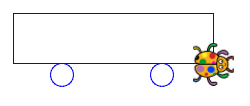 Blockly Games – alternativa k již známému Code.org
https://blockly.games/
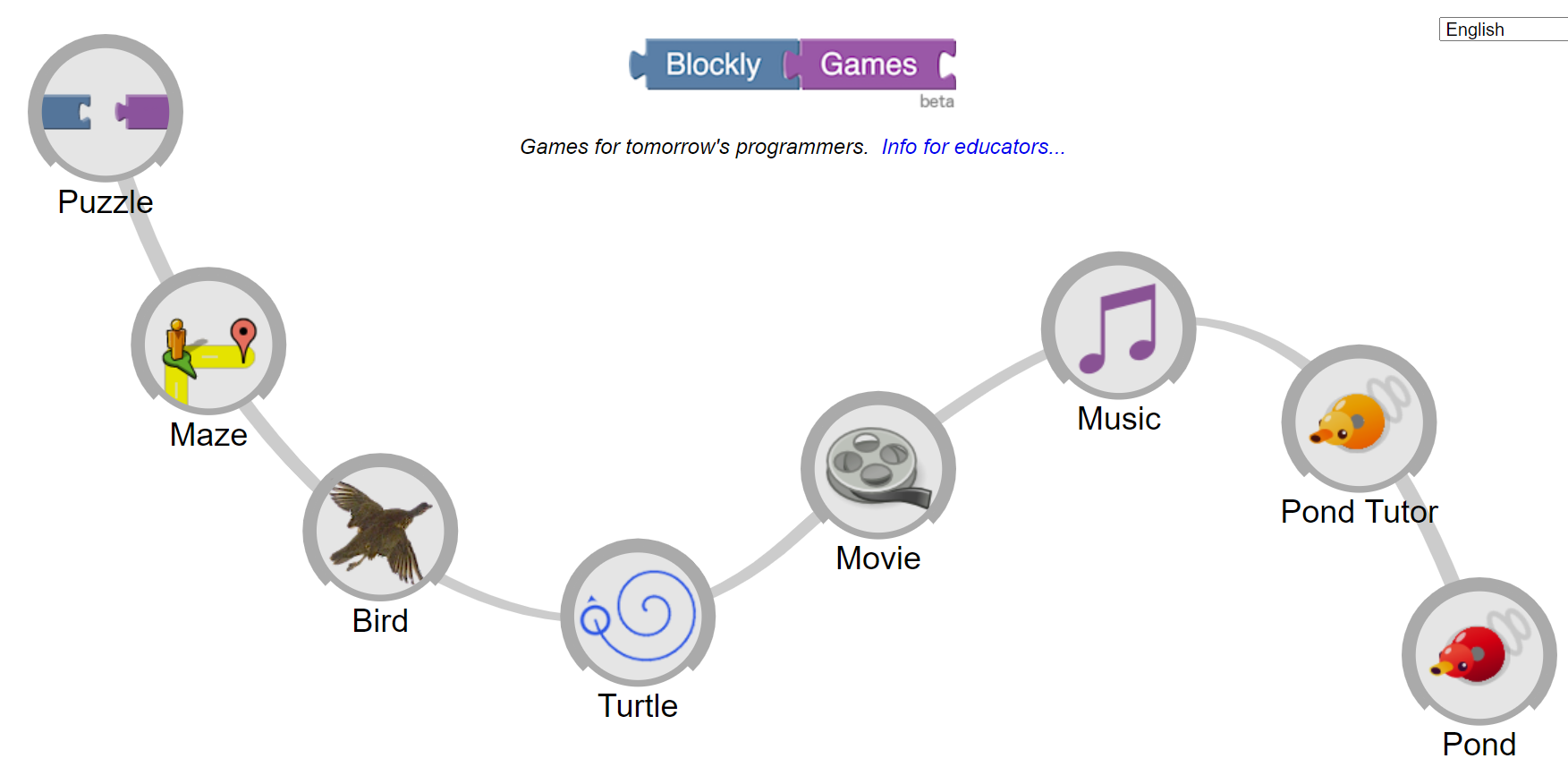 Bezpečnost – JSNS – V digitálním světě (pro 1. stupeň)
https://www.jsns.cz/projekty/medialni-vzdelavani/materialy/publikace/v-digitalnim-svete
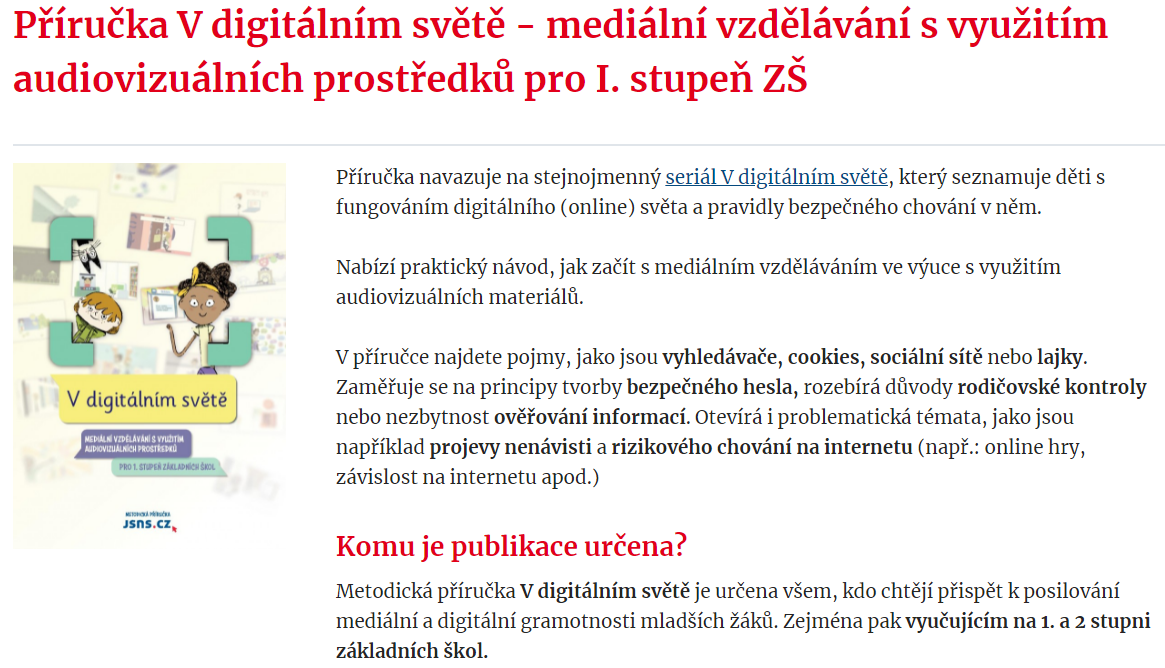 Jiří Vaníček - Informatika pro 1. stupeň základní školy
https://www.albatrosmedia.cz/tituly/12848534/informatika-pro-1-stupen-zakladni-skoly/
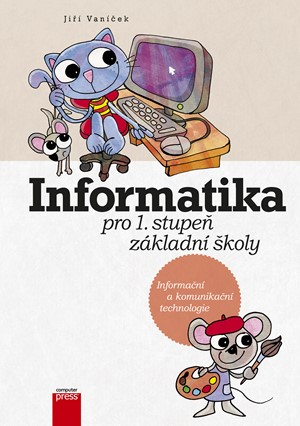 - učte ze začátku bez robotů - využívejte virtuální prostředí (má ho ozobot - games.ozoblockly.com, má ho VEX) - učte v Code.org, je to intuitivní pro vás i žáky
- budete chtít začít rovnou i s roboty? - nebojte se toho, žáci to intuitivně zvládnou použít a vy se to naučíte s nimi a bude vás to BAVIT
4. třída
ovládání digitálního zařízení - bezpečnost, práce se soubory, kopírování, základní editace textu, obrázků, klávesnice, myš
práce ve sdíleném prostředí - heslo, bezpečnostní rizika, přístup ke vzdáleným datům, řešení potíží
úvod do kódování a šifrování dat a informací - kódování obrázkem, textem, číslem, šifrování textu, kódování obrázků
5. třída
Úvod do práce s daty - evidence, kontrola, filtrování, porovnávání
Základy programování - blokově orientované programy (Code.org, Scratch), příkazy a opakující se vzory, vlastní bloky a náhoda, postavy a události
Úvod do informačních systémů - popis, aktivity s prvky systému (počítačová síť)
Úvod do modelování pomocí grafů a schémat - vztahy mezi objekty (rodokmen), znázornění jevu pomocí obrázku (koloběh vody)
6. třída
kódování a šifrování dat a informací - znakové sady, přenos dat, obrázky z čar, komprese, binární čísla
práce s daty - data v grafu a tabulce, kontrola dat v tabulce, filtrování, porovnávání, řešení problémů s daty
informační systémy - školní informační systém, uživatelé, činnosti, práva, databázové relace
počítače - správa souborů, aplikací, sítě, fungování e-mailu, internetu, přístup k datům, řešení problémů se zařízením
7. třída
programování - opakování bloků a vlastní bloky, opakování s podmínkou, použití vstupu myši a klávesnice, posílání zpráv
modelování pomocí grafů a schémat - standardizovaná schémata a modely, ohodnocené grafy, minimální cesta grafu, kostra grafu, orientované grafy
8. třída
programování - větvení programu (rozhodování), souřadnice (grafický výstup), podprogramy s parametry, proměnné
hromadné zpracování dat - tabulkový procesor
9. třída
programovací projekty - popsání problému, realizace, ladění, odstranění chyb, editace kostýmů, klonování
digitální technologie - hardware a software, operační systémy, formáty souborů a komprese dat, nové technologie kolem nás (smart, virtuální, 3D, AI, internet věcí,...), sítě, bezpečnost, digitální identita (digistopa, fungování sociálních sítí)
3. třída
ovládání digitálního zařízení
algoritmizace a programování - (robot Emil 3, případně pracovní sešit), Code.org
algoritmizace s robotickou hračkou - BeeBot, VEX 123
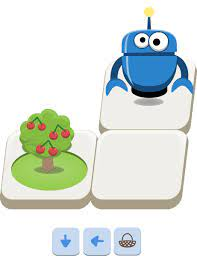 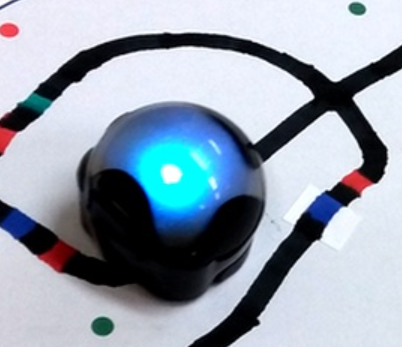 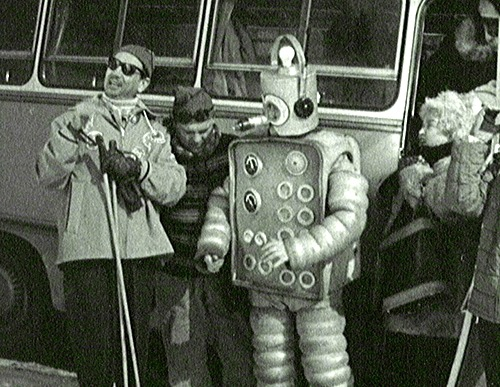 4. třída
práce ve sdíleném prostředí
základy robotiky se stavebnicí - LEGO WeDo 2.0, VEX GO nebo ozoboti
úvod do kódování a šifrování informací
řešení problémů pomocí algoritmizace - (Emil 4, umimeprogramovat.cz, Scratch,Toxicode.fr: Compute It, Little Dot Adventure, Silent Teacher)
5. třída
úvod do práce s daty - učebnice https://pracesdaty.zcu.cz/
základy programování - Scratch
úvod do informačních systémů, modelování a grafů - učebnice Základy informatiky imysleni.cz
6. třída
kódování a šifrování dat, informační systémy - učebnice informatiky pro 2. stupeň imysleni.cz
práce s daty - učebnice https://pracesdaty.zcu.cz/
programování - Scratch, ozoboti
7. třída
modelování pomocí grafů a schémat - učebnice informatiky pro 2. stupeň imysleni.cz
programování - Scratch, ozoboti, …
počítače - soubory, aplikace, sítě, role a přístupová práva, řešení problémů
8. třída
hromadné zpracování dat - tabulkový procesor
programování robotické stavebnice - LEGO Mindstorms, VEX IQ
9. třída
programování hardwarové desky - Micro:bit, Arduino
programovací projekty - Scratch
digitální technologie
závěrečný projekt